Farmer-supported restoration
Steve Kirk, Dan Goulart
The Nature Conservancy
AGENDA (~30 min)
2
COAstal program @ TNC
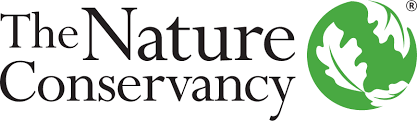 3
[Speaker Notes: Climate adaptation work as well. – adjacent to this work, living shorelines.
Perceptions of aquaculture research – predictor of support is impact to local economy and education level about aquaculture
Research to understand waterquality impacts of restoration and aquaculture around DNF.
Additional efforts – interplay between aquaculture and eelgrass.]
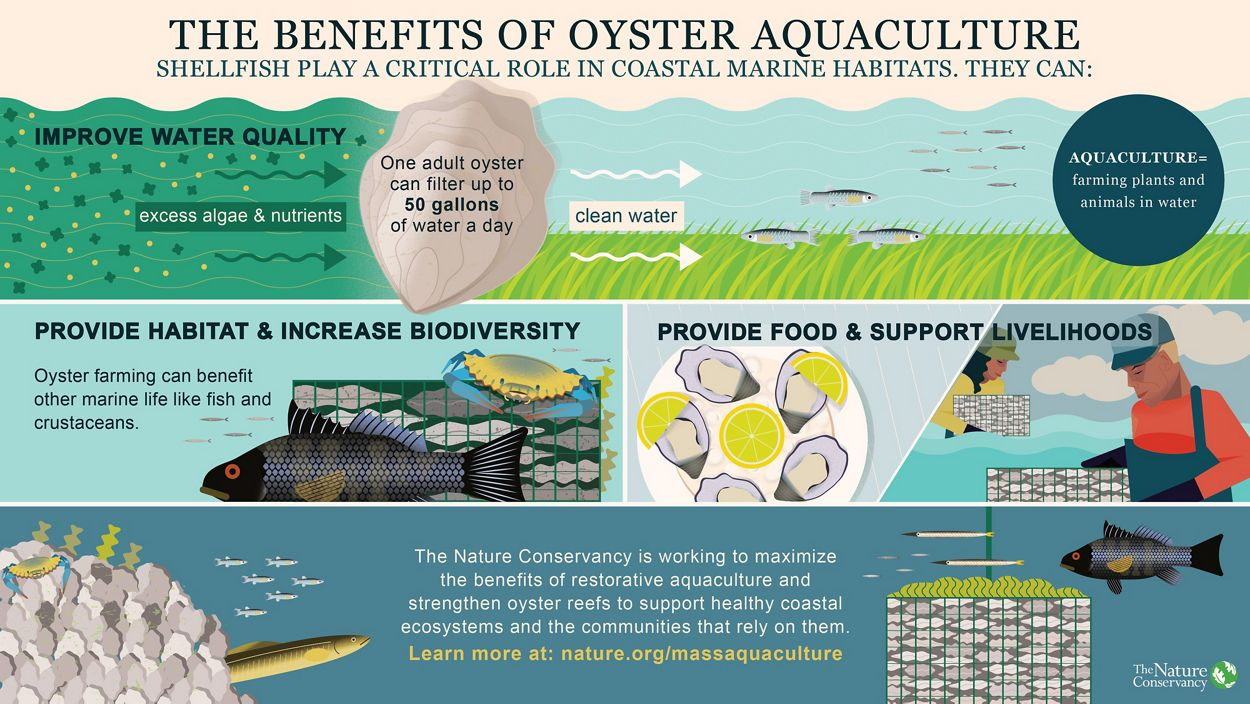 20XX
Presentation title
4
[Speaker Notes: We’d like to play the role of trusted (non-industry) advocate for benefits of aquaculture
Develop materials for local decisionmakers?
Education roadshow?
Have to keep this type of activity up – turnover at local level]
SOAR: Supporting oyster aquaculture and restoration
Overview and Focus on MA
5
SOAR PROJECT OVERVIEW
Overall  to 2022
Over 3.5 million oyster purchased
125 shellfish farming companies supported
Over 450 jobs sustained over seven states
~40 acres of shellfish reefs supported across 25 restoration sites


MA to date
Bourne, Fairhaven, Edgartown 
~600,000 oysters purchased
12 farms
6
[Speaker Notes: Biosecurity
DMFLOA]
Socioeconomic DATA
RELATIVE INTEREST IN FUTURE SOAR PROGRAMS
PERCENT OF FARMS THAT BENEFITED FROM SOAR
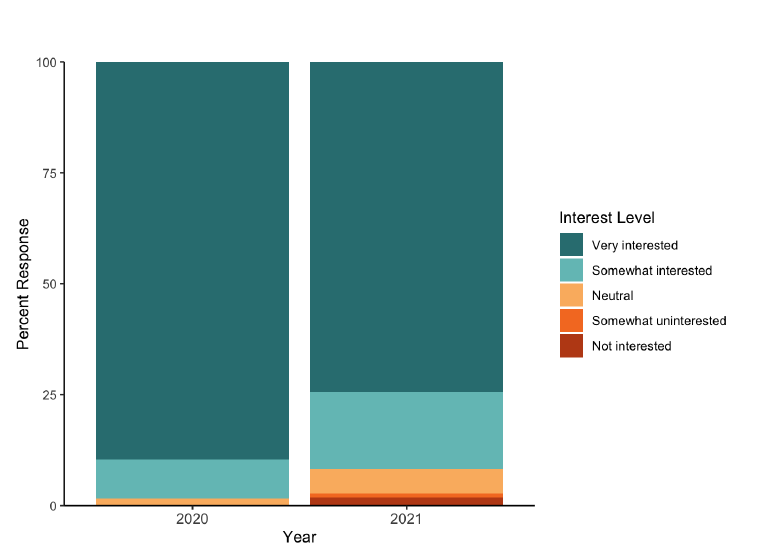 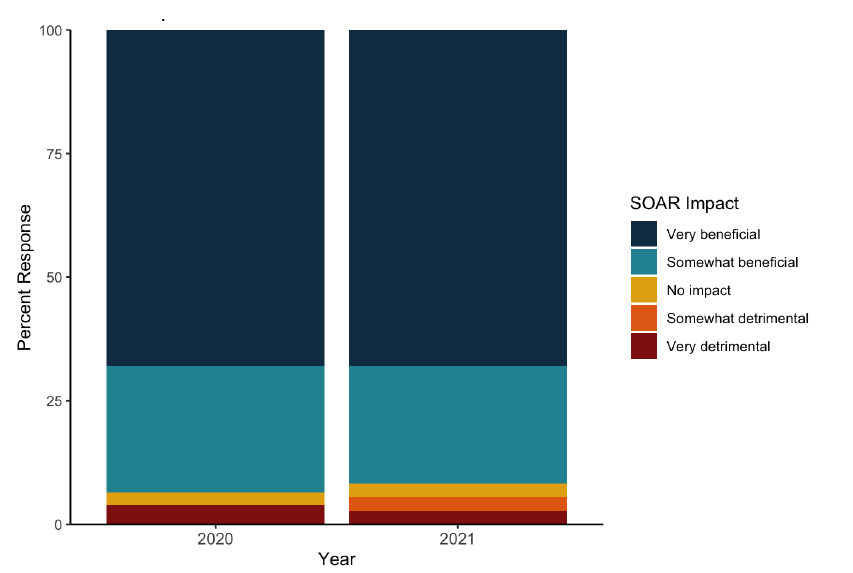 7
USDA - Natural Resources Conservation Service
Aquaculture = funding priority for NRCS
Currently funding similar programs in other states (RI, NJ)
Expanding into MA

Practice 643 Restoration of Rare and Declining Species
RCPP in NJ
EQIP in RI
NRCS Award in MA
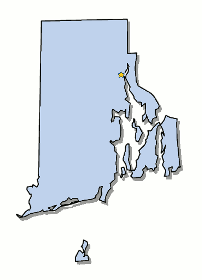 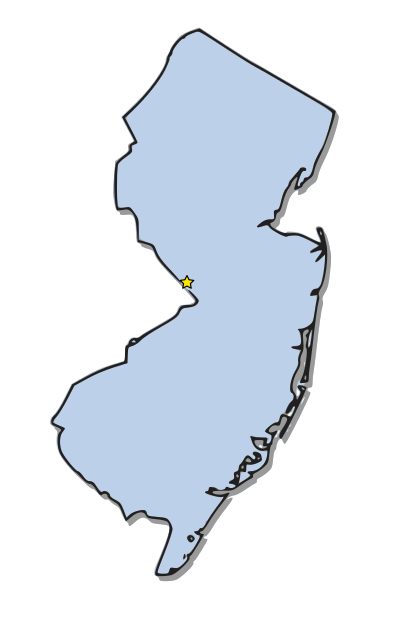 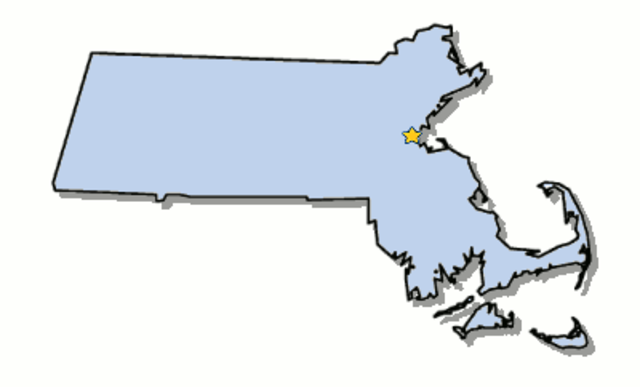 8
[Speaker Notes: As of 2024, this practice is available in MA
NRCS contract with growers to cultch and plant oysters on sites]
NRCS – Conservation Innovation Grant – More Sites
MAA partner - Mashpee
MA-Wide Coastal Habitat Restoration Plan
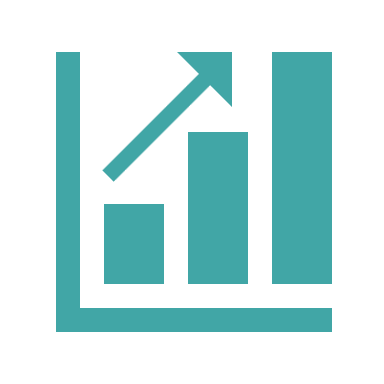 9
[Speaker Notes: Three habitat types
DMF newly created habitat restoration coordinator
ID and prioritize sites 
Policy review including rewrite of shellfish planting guidelines – siting and enforcement issues
Updating folks via Shellfish Advisory Panel]
NRCS GRANT TIMELINE
Schedule meetings with stakeholder groups
In field, higher resolution site suitability analysis
Secure permits, complete deliverables, close out award
Begin report writing, track progress
DEC 2022
FALL 2023
SUMMER 2024
SPRING/SUMMER 2023
WINTER/SPRING 2024
SUMMER 2023
WINTER/SPRING 2023
Desktop analysis of restoration site suitability
Conference/meeting presentations, outreach/education, final report writing
Final site selection and initiation of permit process
YEAR 2
YEAR 1
PERMIT ACQUISITION
SITE SELECTION
10
[Speaker Notes: Partner responsibilities]
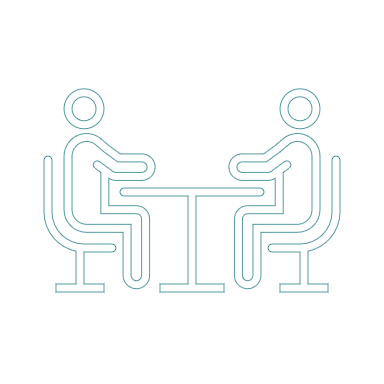 Discussion/questions
20XX
11
[Speaker Notes: Questions:
What price should we buy the oysters at?
Which products are going to be acceptable to us for restoration purposes?
How do we approach the risk of disease issues?
Which genetic lines are most suitable for this project vs industry?
What is missing from this list, and what are other questions/topics we should we be considering to support industry buy-in?
Comments:1. Plan to work with MAA membership but don’t want to be exclusive to other growers]
THANK YOUNRCS, DMF, MAA
Contact:
Steve Kirk
stephen.kirk@tnc.org
Dan Goulart
Daniel.goulart@tnc.org

More information:
www.nature.org/massaquaculture
10